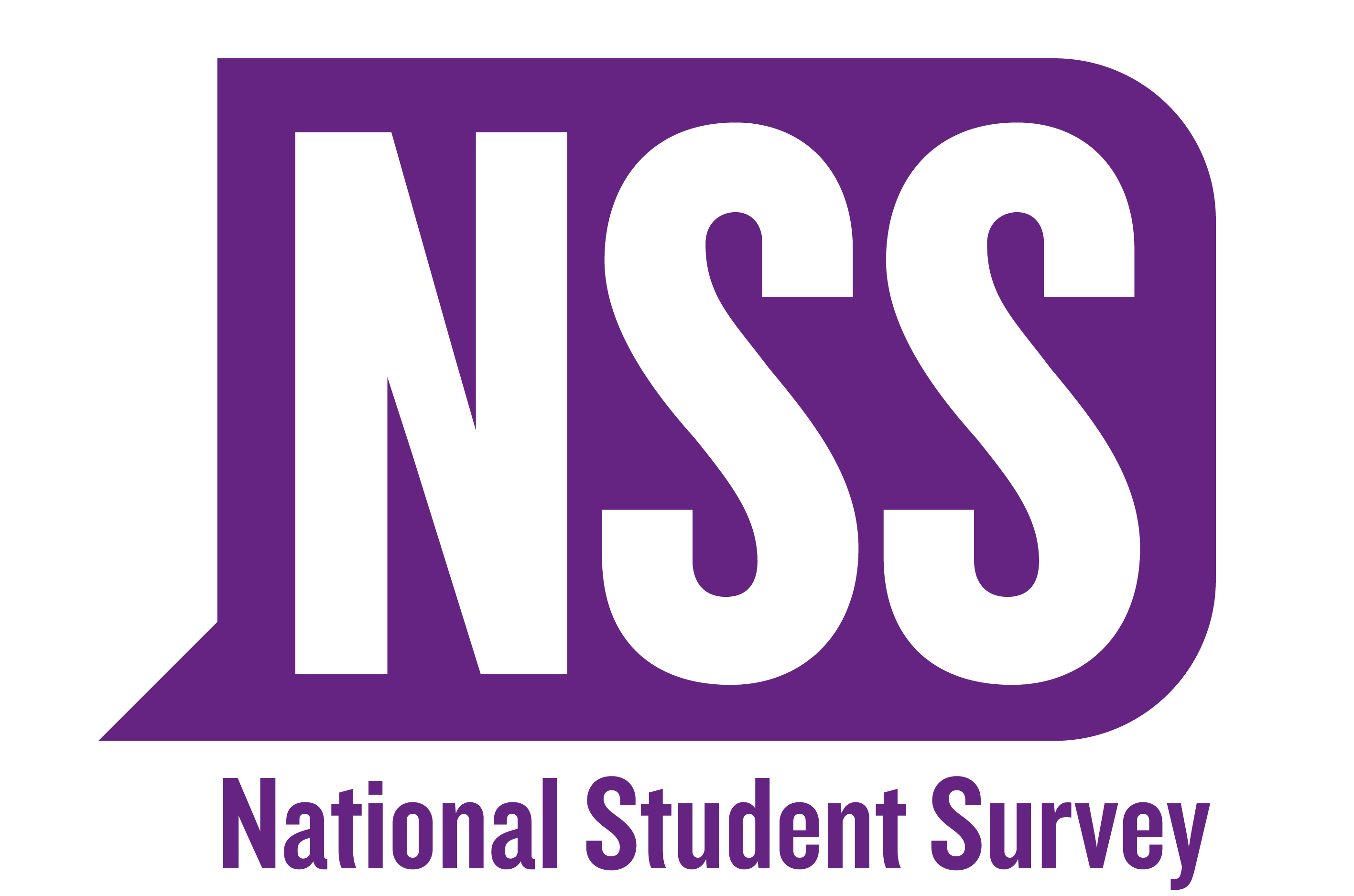 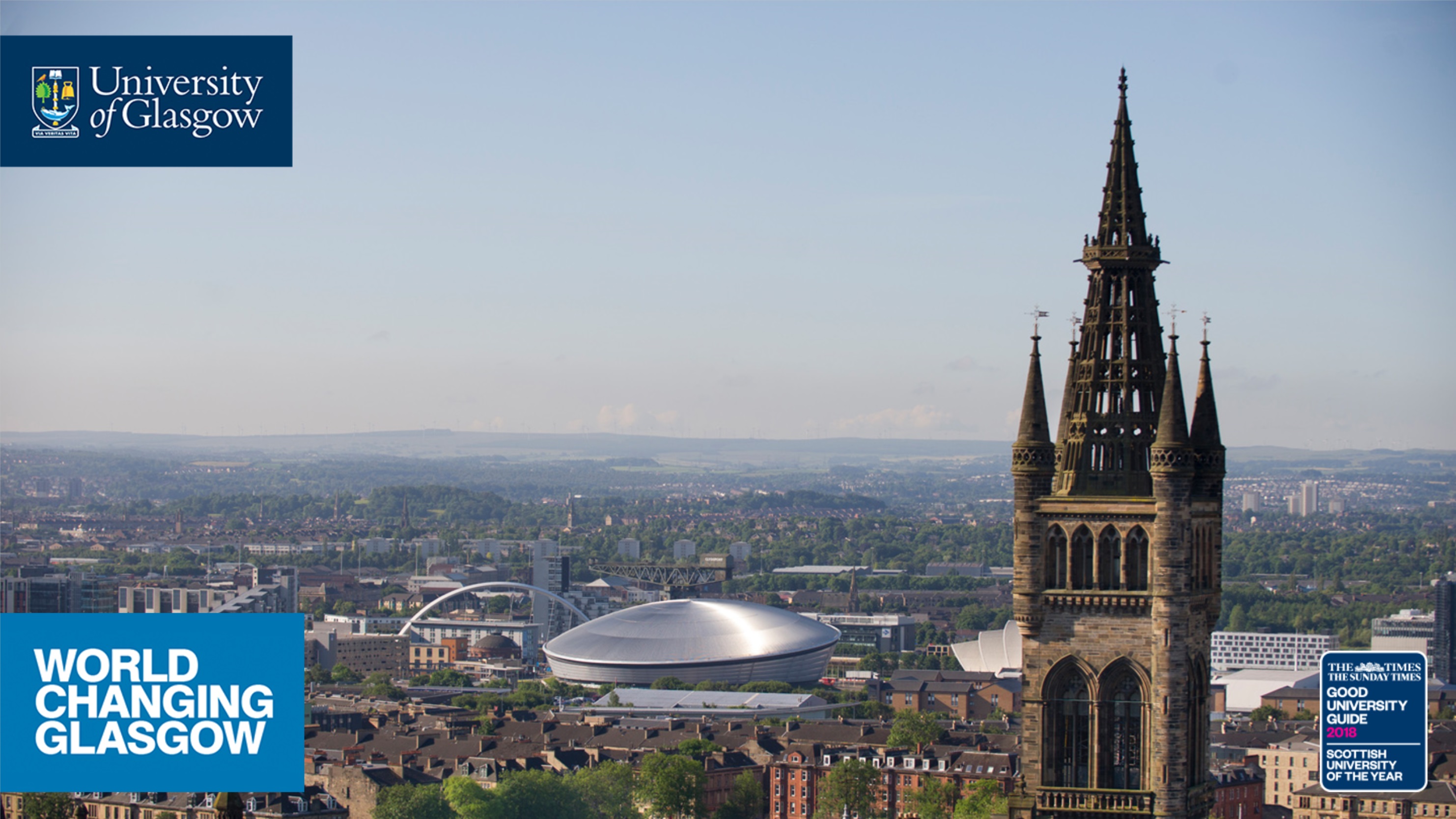 NSS Promotion Advice
Confidential for University of Glasgow Staff Use Only
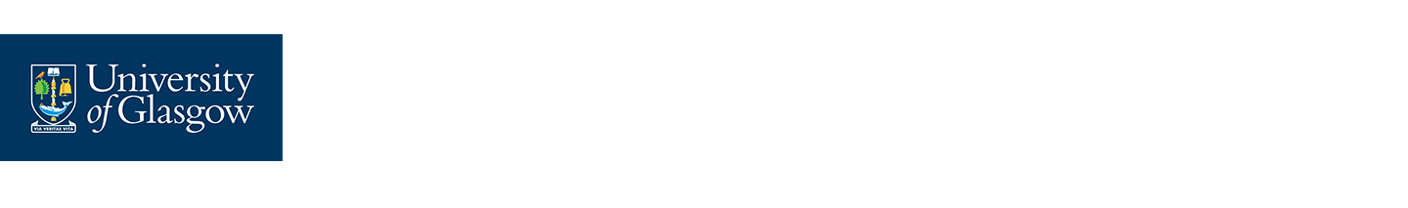 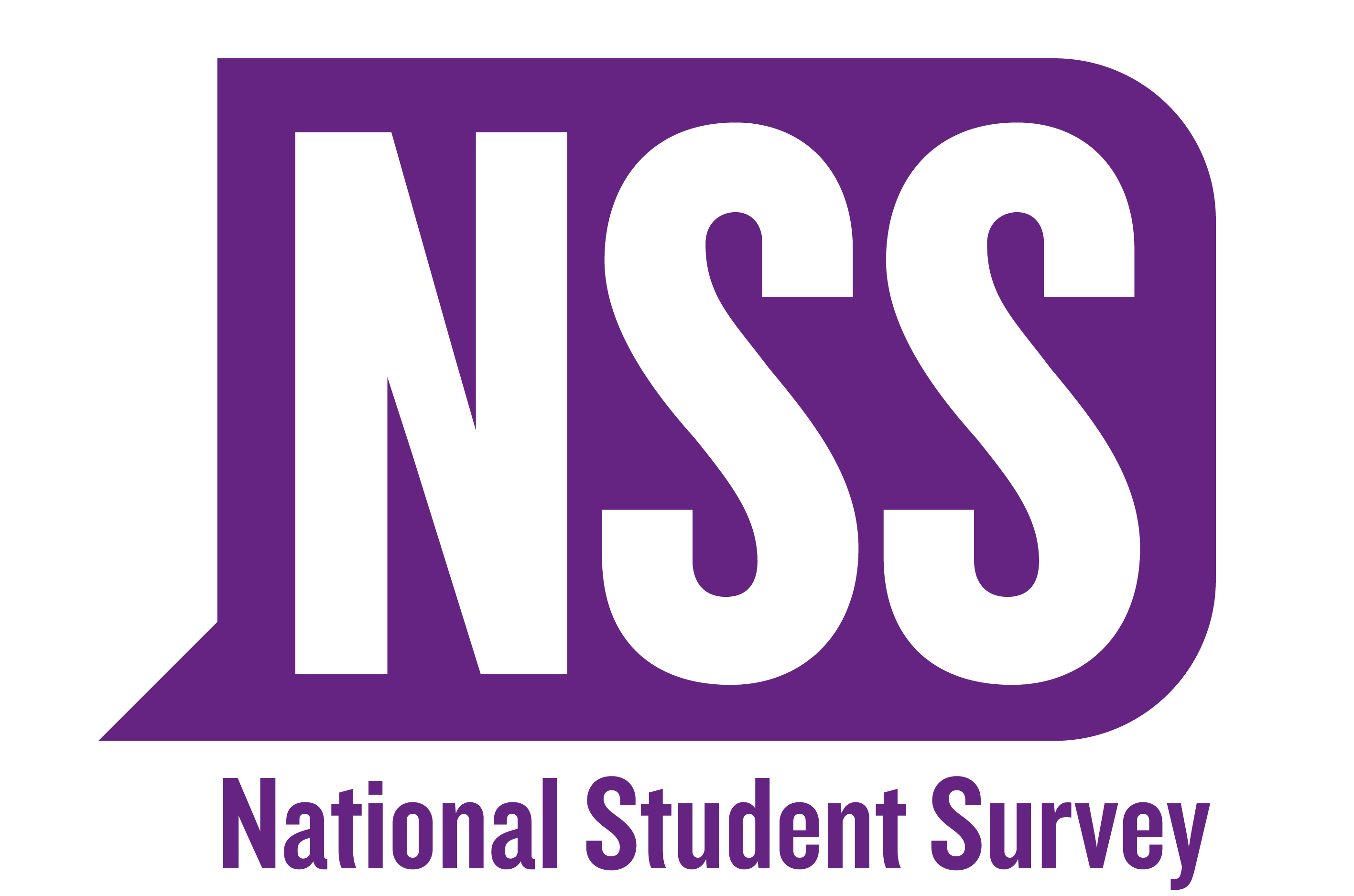 What is the NSS?
The National Student Survey (NSS), is for UG students in their final year and is run by Ipsos MORI
It is an opportunity for students to give feedback on what they liked about their experience at the University of Glasgow and what could be improved
It will open on 3rd February and closes at the end of April
It is important to help the University enhance the student experience and learning
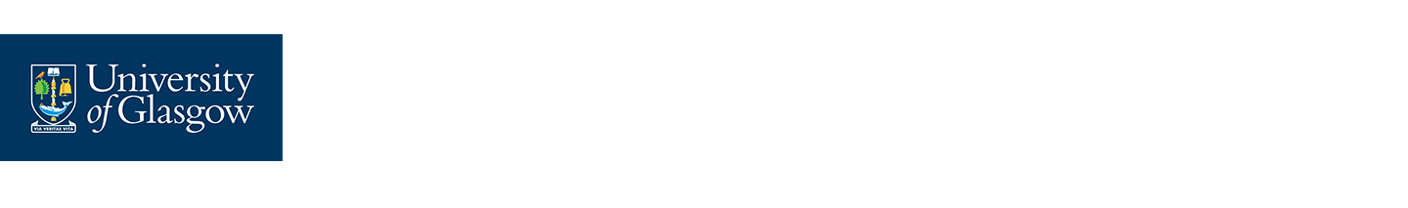 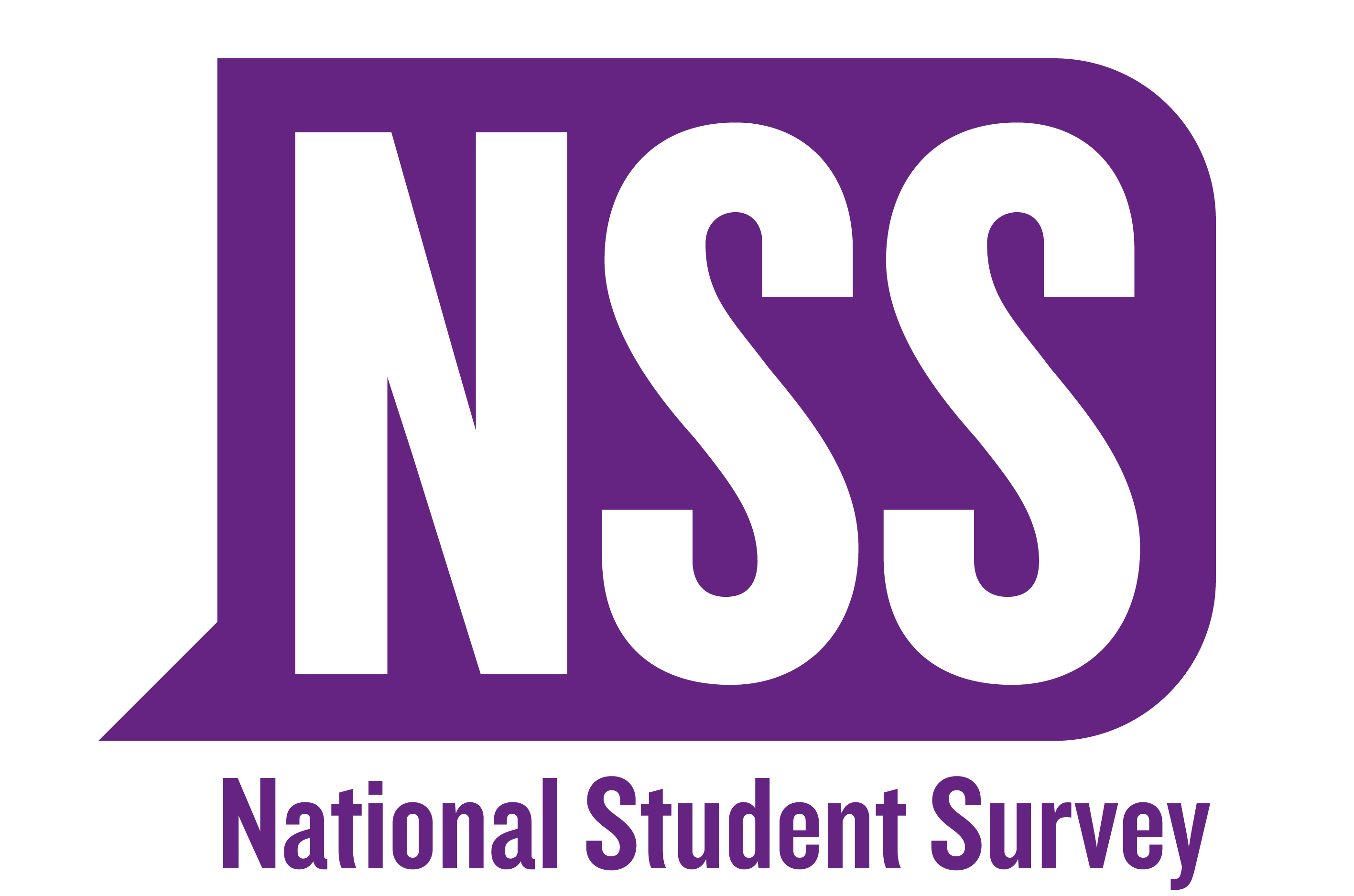 Please make yourself familiar with
The NSS Staff web pages:       www.gla.ac.uk/planning/surveys/nss/staff/
The NSS Student web pages:  glasgow.ac.uk/nss/
The Ipsos MORI NSS web pages (particularly the FAQs): thestudentsurvey.com
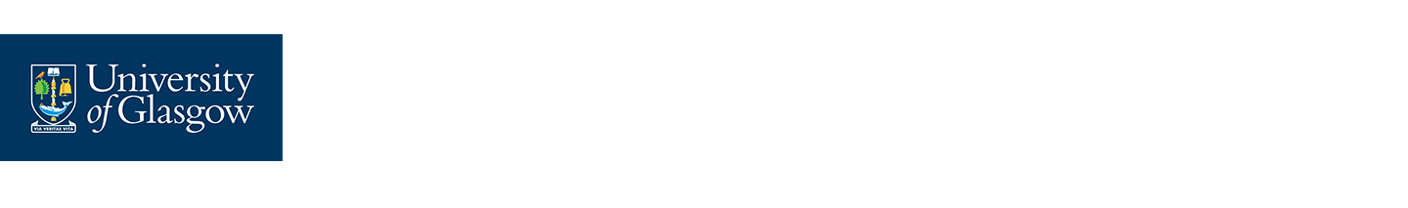 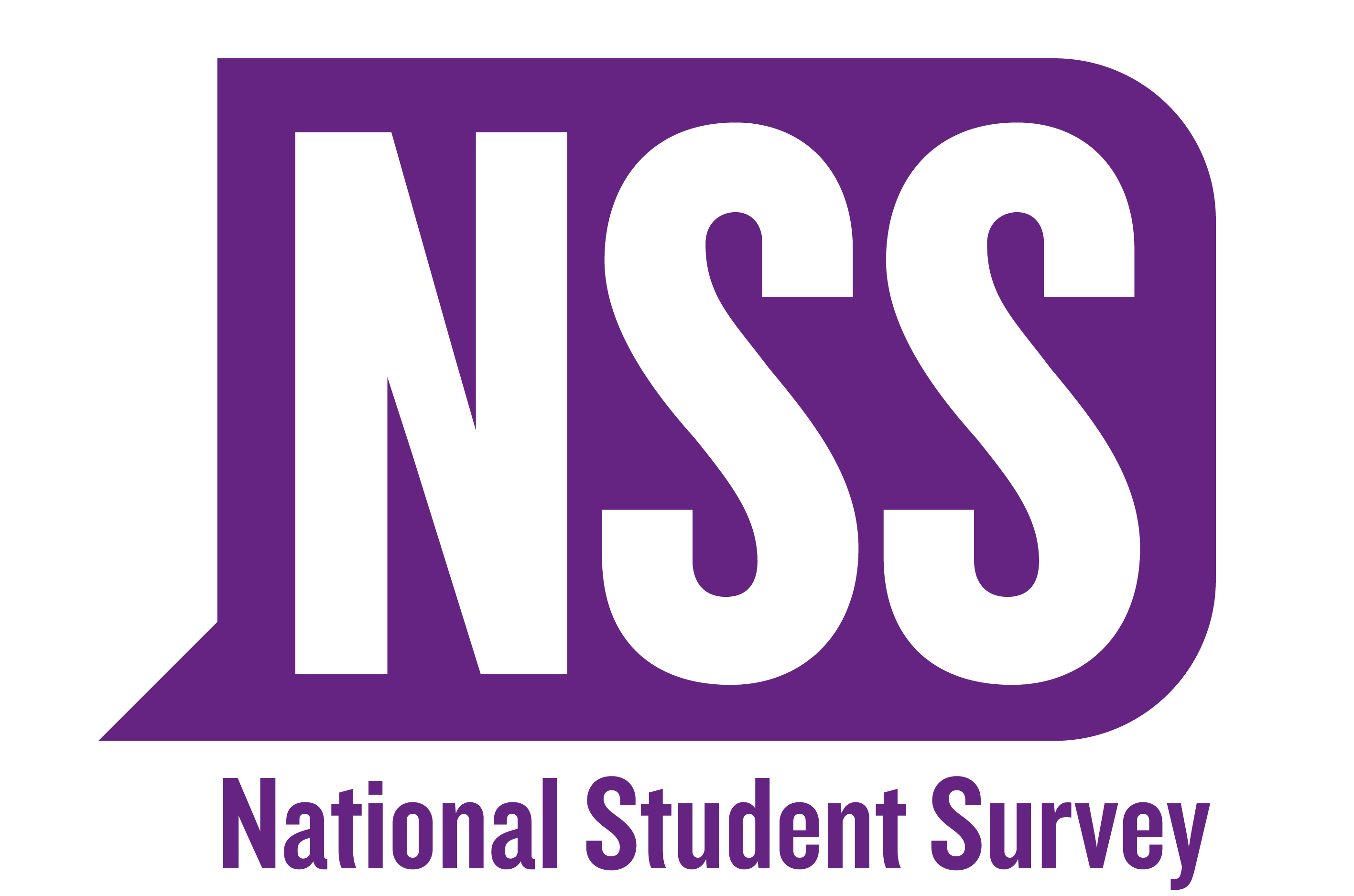 Key Points for Staff
Reducing emails to students We would recommend on holding back on emailing students unless it is part of an email which is going out anyway.- they receive ~ 12 emails from the Survey Team and Ipsos MORI.We will assess response rates as the survey proceeds 

For 2025, we are recommending that you only mention NSS a maximum of 3 times between Feb-Apr via whatever communication means you have e.g.:
You are emailing the students about something else 
 Moodle 
 Zoom/Teams – whether lectures, tutorials or general catchups
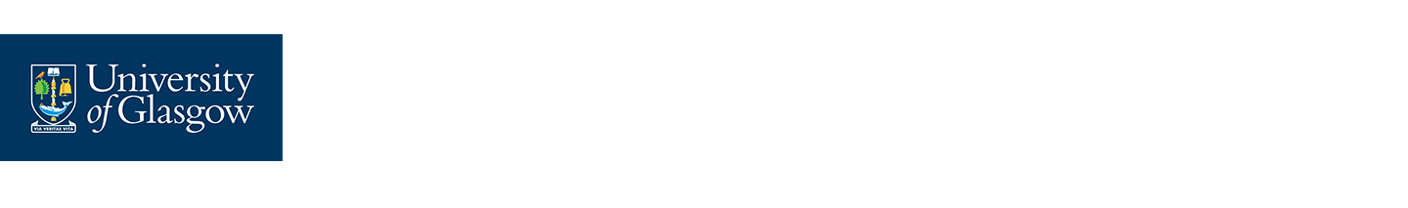 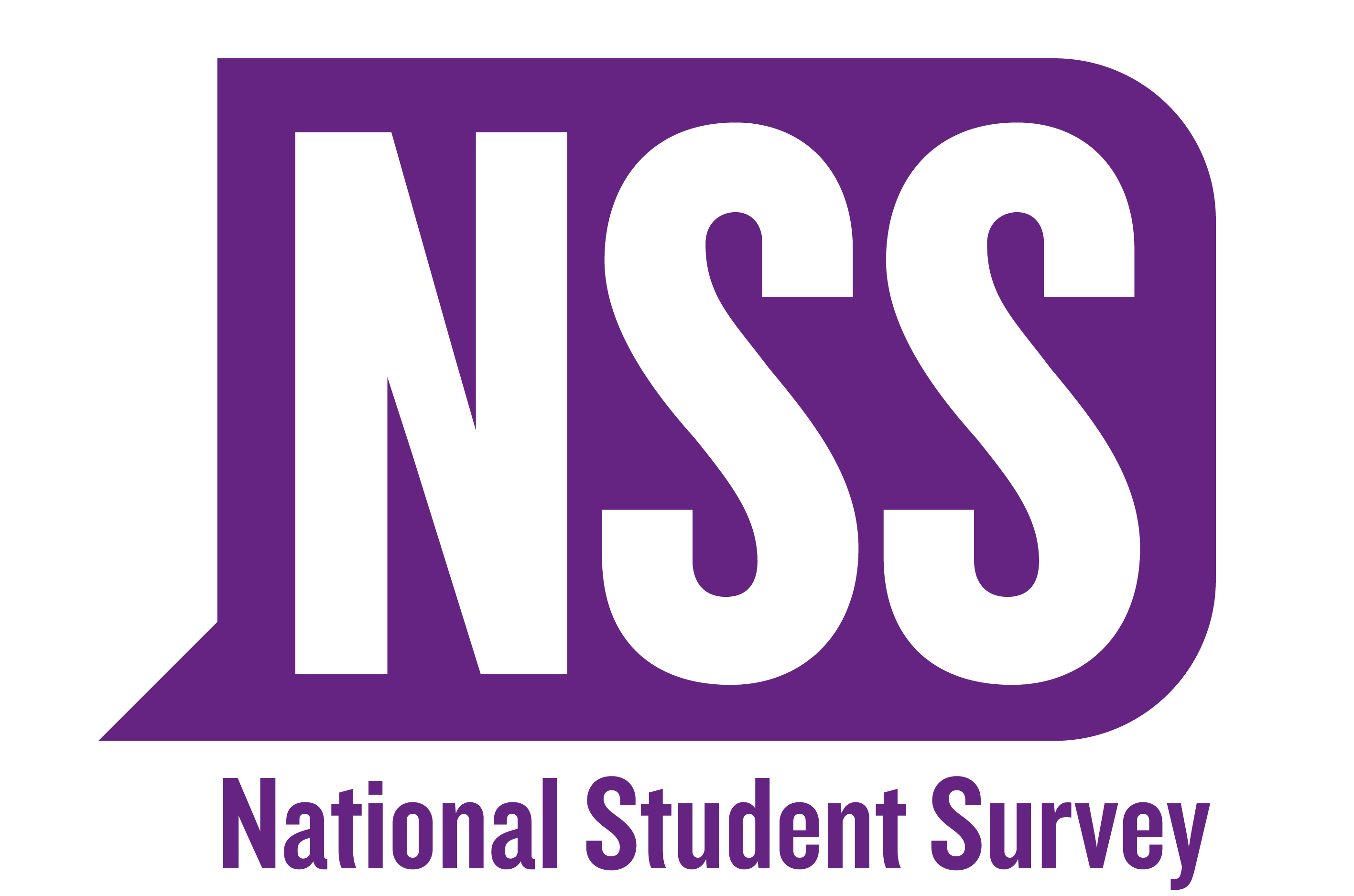 Key Points for Staff
The NSS Timeline is a useful guide on what happens each week
The Help Card on Sharing of Response Rates is important – we cannot share response rates outside the university 

The NSS Questionnaire shows what questions the students are asked
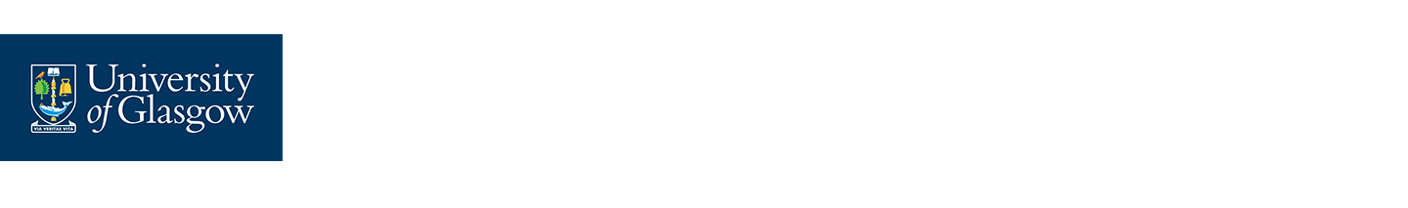 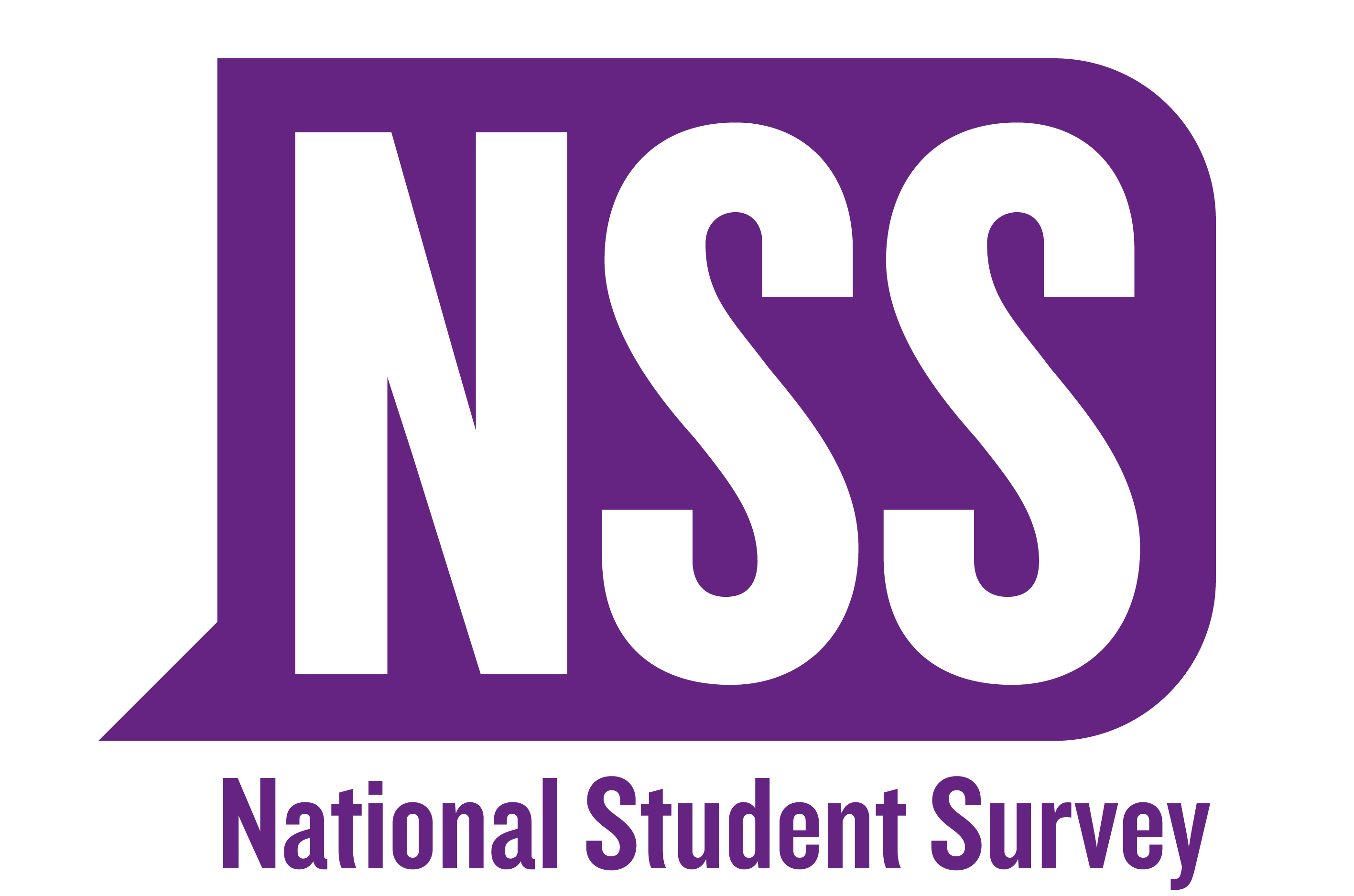 Key Points for Staff
We will make students aware that good NSS results do not affect fees
If a student completes the survey online they will be entered into a prize draw for a top prize of £500 or five runners up prizes of £100
Digital posters are available on the NSS staff website
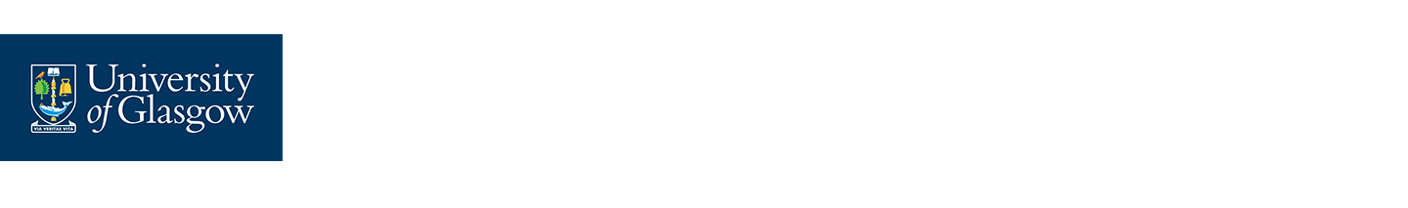 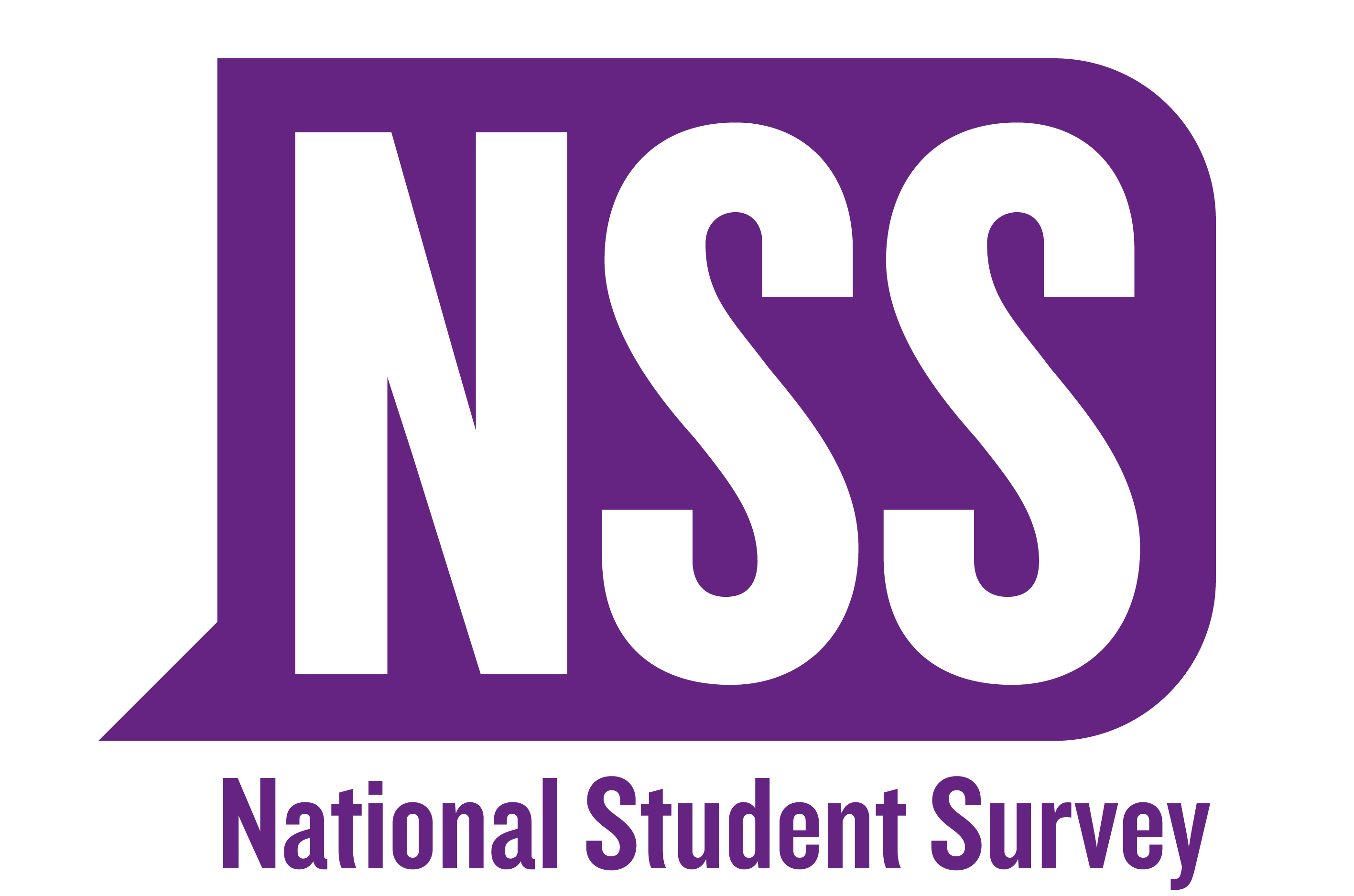 What the Student Communications Team will be doing to promote the NSS
The NSS Student web pages:  glasgow.ac.uk/nss/
Screen NSS adverts (for any on-campus students)
'X'
Facebook
Yammer
Communications Advice
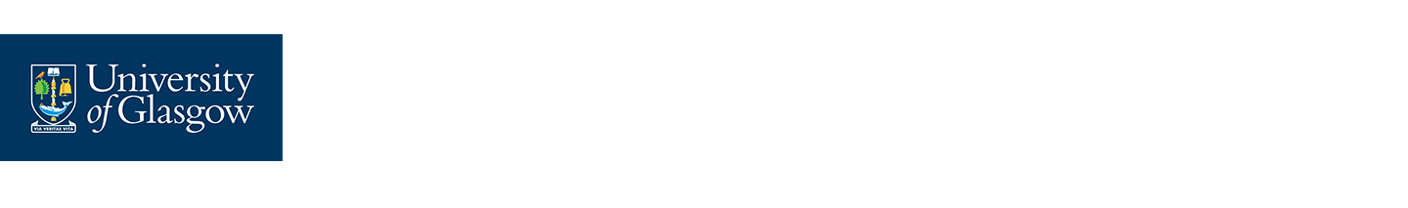 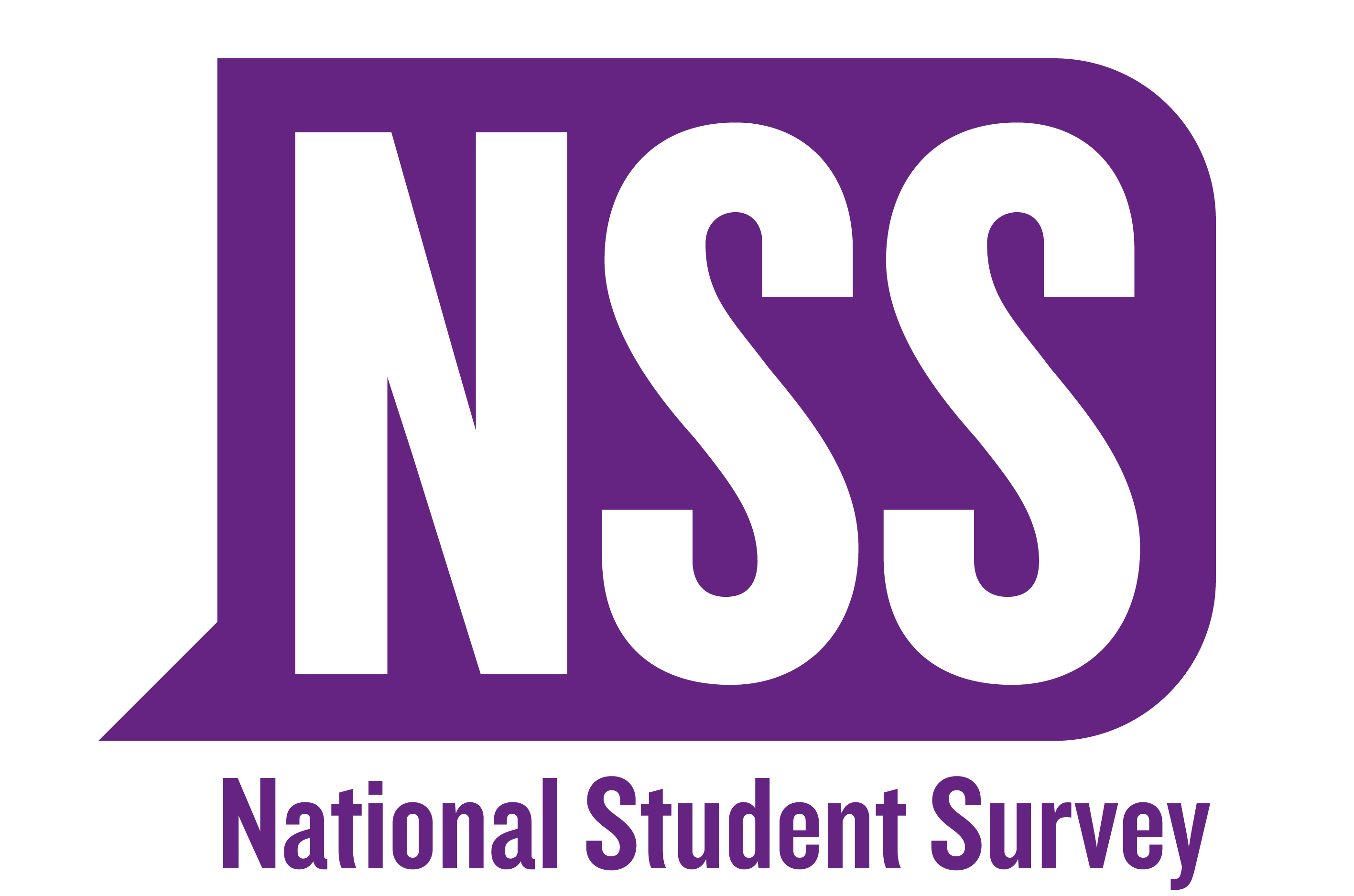 What the UofG Survey Team (PIA) will be doing to promote NSS
The NSS Staff web page: www.gla.ac.uk/planning/surveys/nss/staff/

Emails to students are per the timeline on the staff web pages 

Regular response rates to staff as the survey progresses 

UofG Surveys Yammer for staff

Advice for Staff or Students
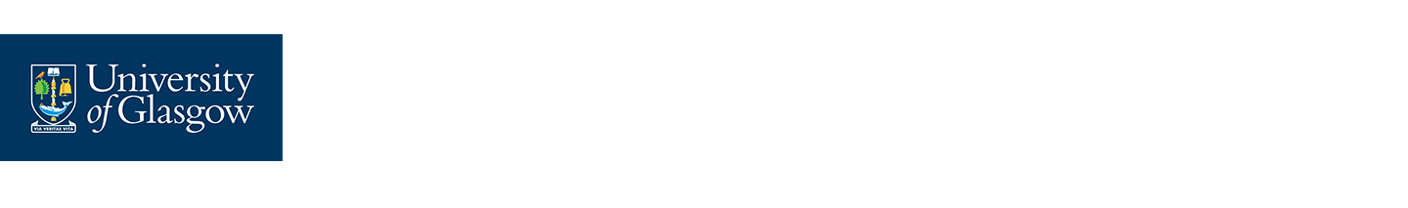 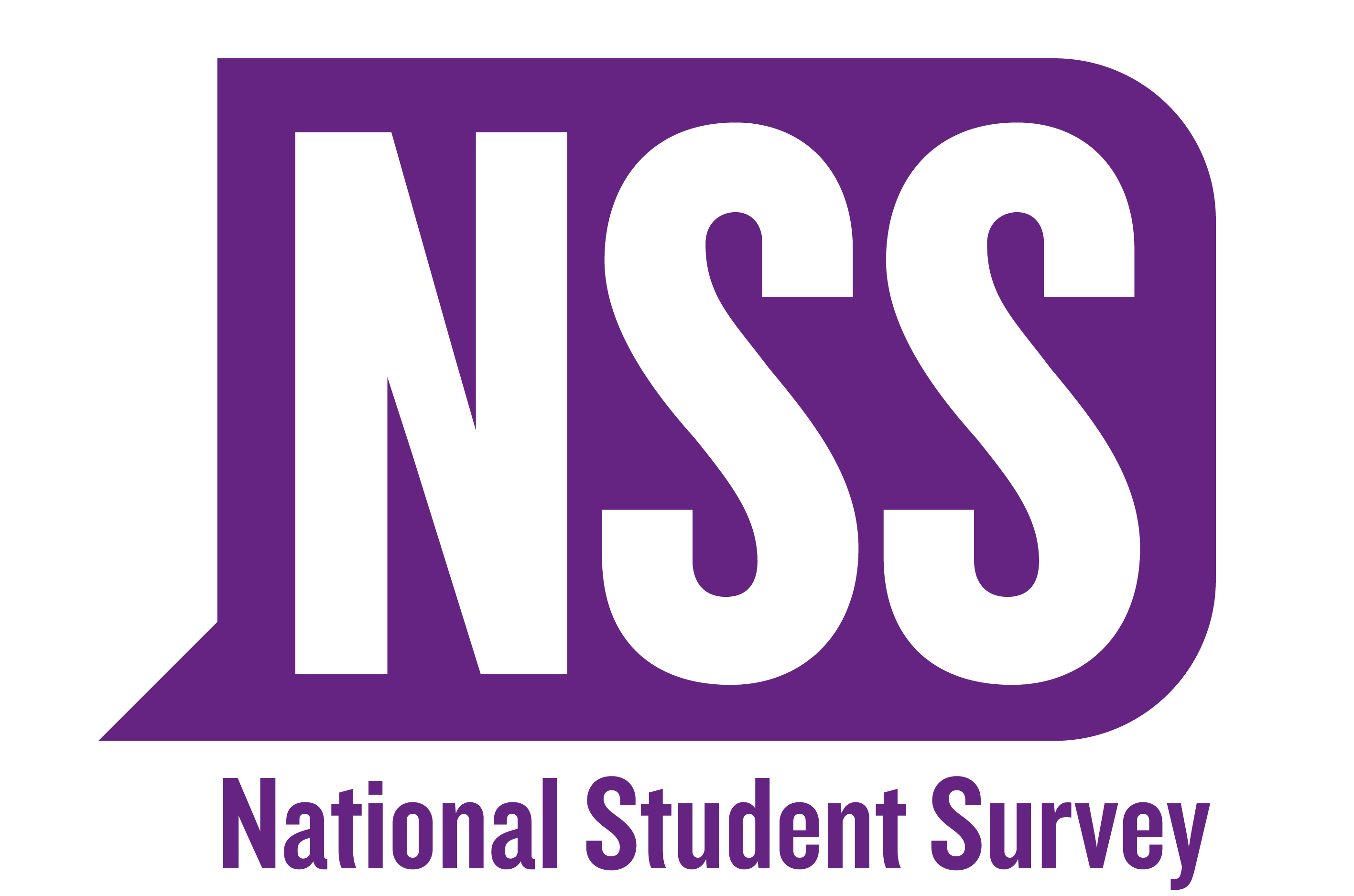 What the SRC will be doing to promote the NSS
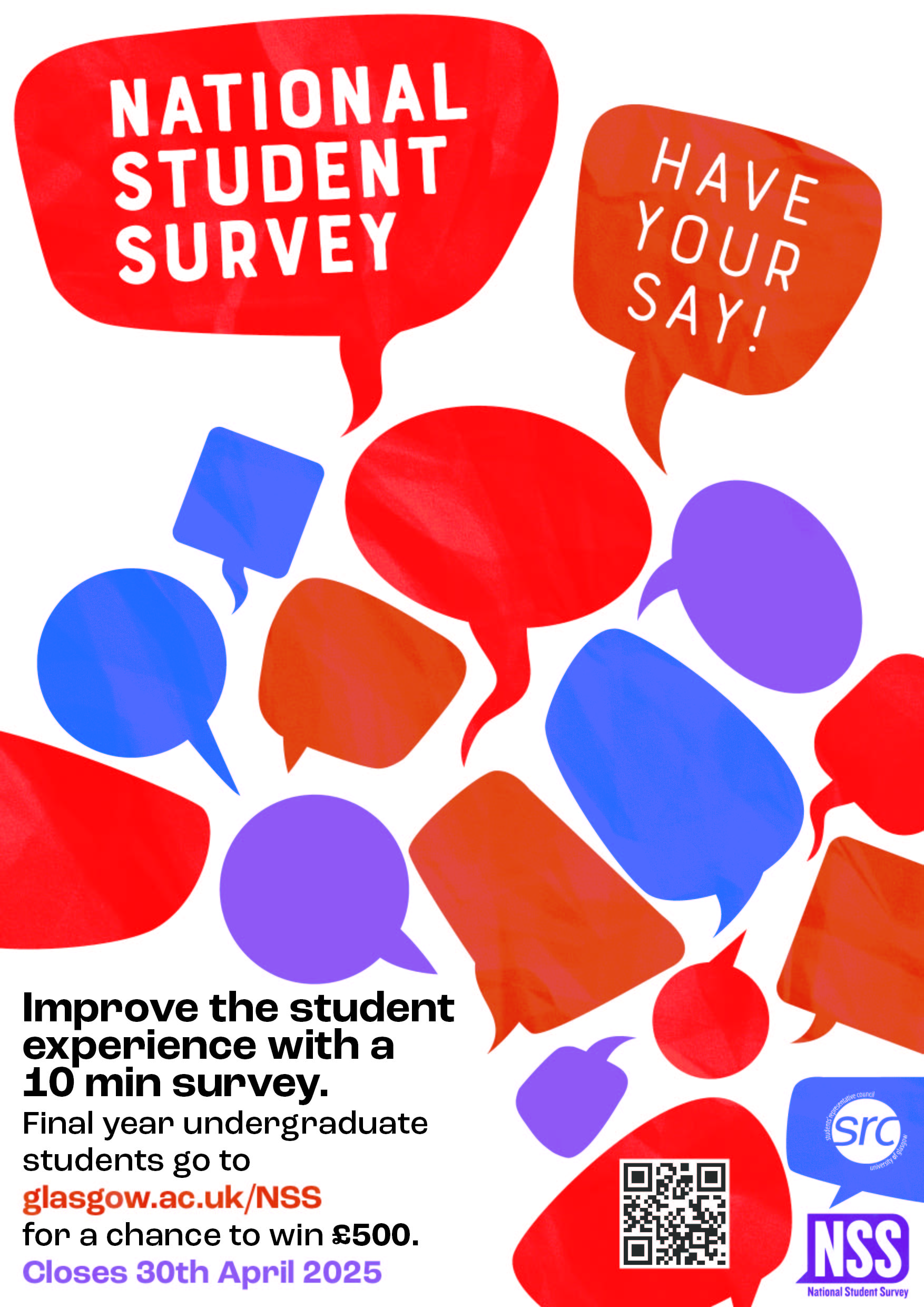 The NSS Poster for digital display (for any on-campus students)

Encouraging Students to participate

Putting up NSS posters around campus
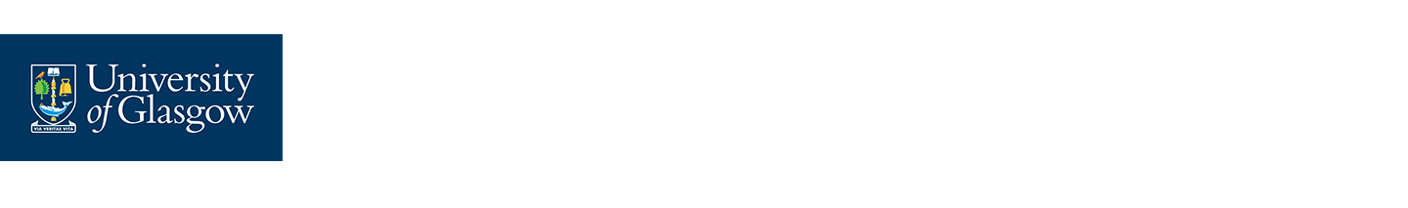 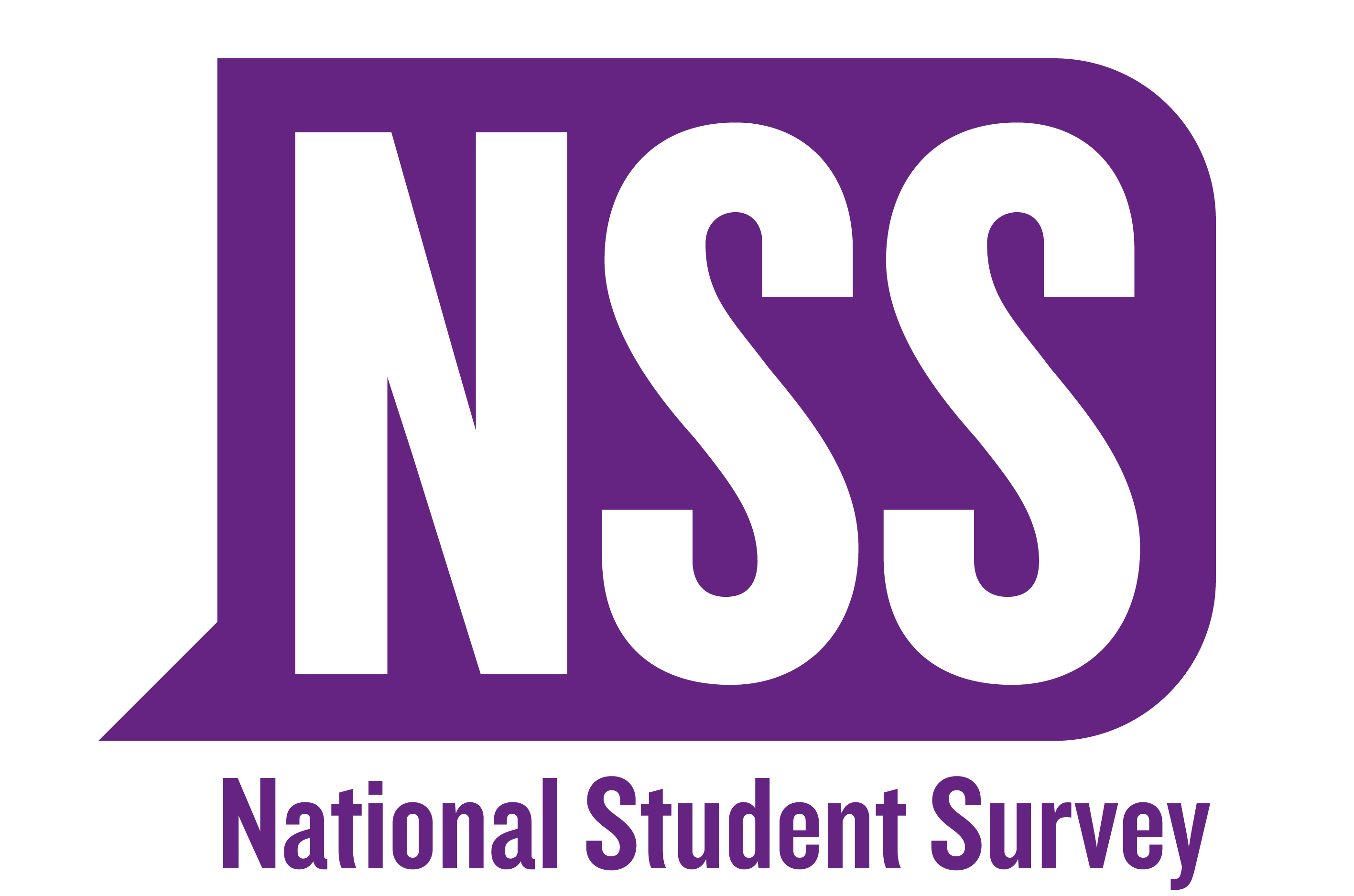 What we need you to do
We normally ask lecturers to use video or PowerPoint before lectures
Let students know that Ipsos MORI will keep emailing and phoning until students complete, so if they intend to complete the survey, sooner would be better
Display digital posters where possible (for on-campus students)
If a student wishes to opt out they can either do this via the NSS FAQ page (cumbersome) or by emailing us at UofG Surveys (planning-central-surveys@glasgow.ac.uk)
Use local social media to promote the survey
[Speaker Notes: Ask them if there is anything else over and above these that they have done in the past]
thestudentsurvey.com
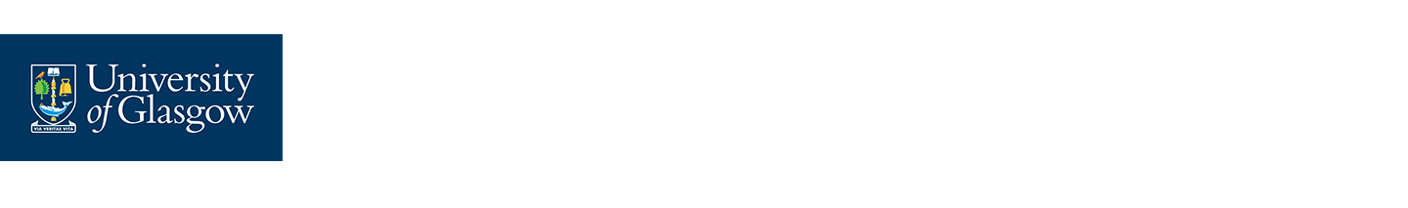 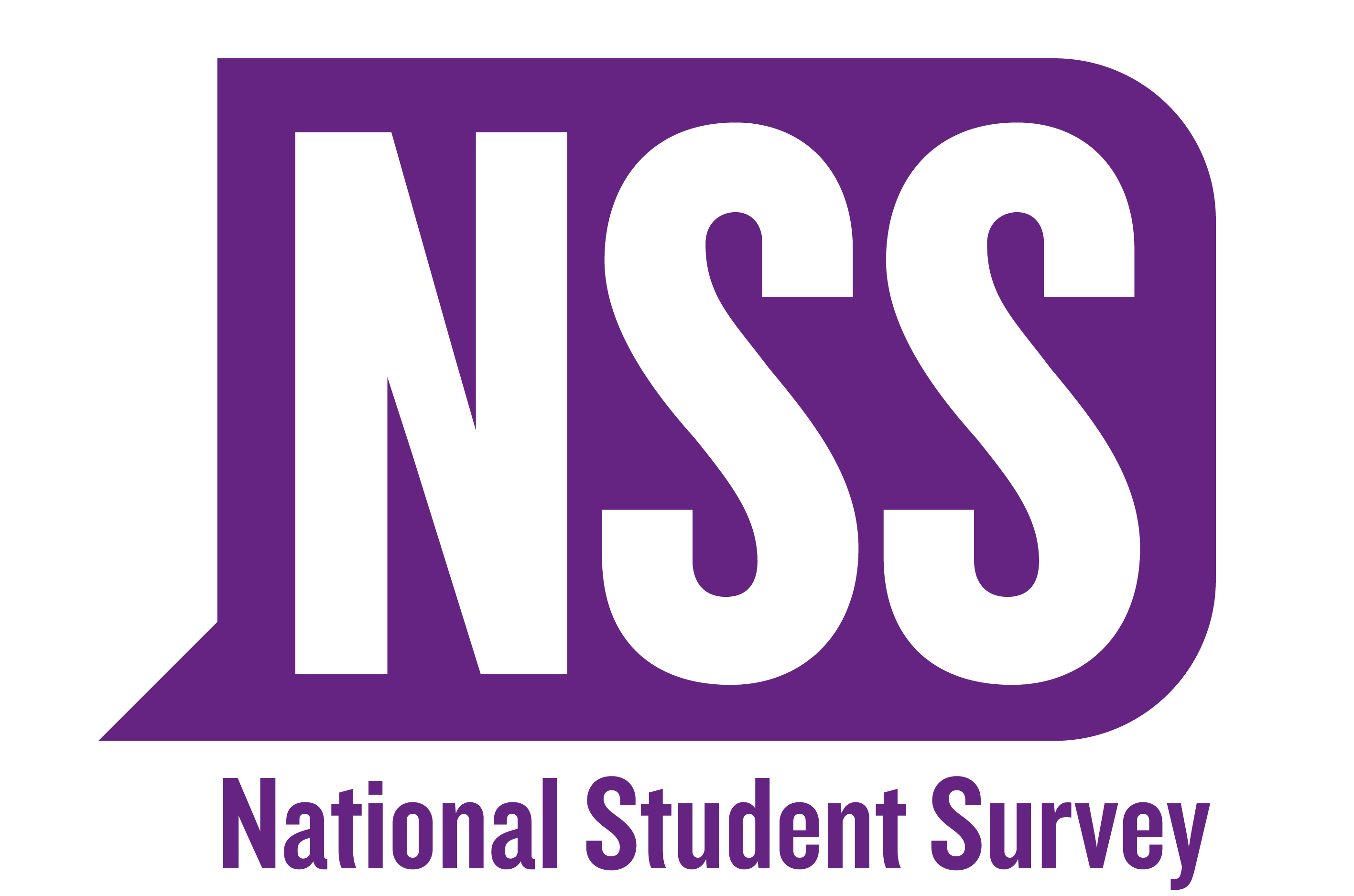 Over the phone when they are called
Students can complete the survey at
Using the QR code:
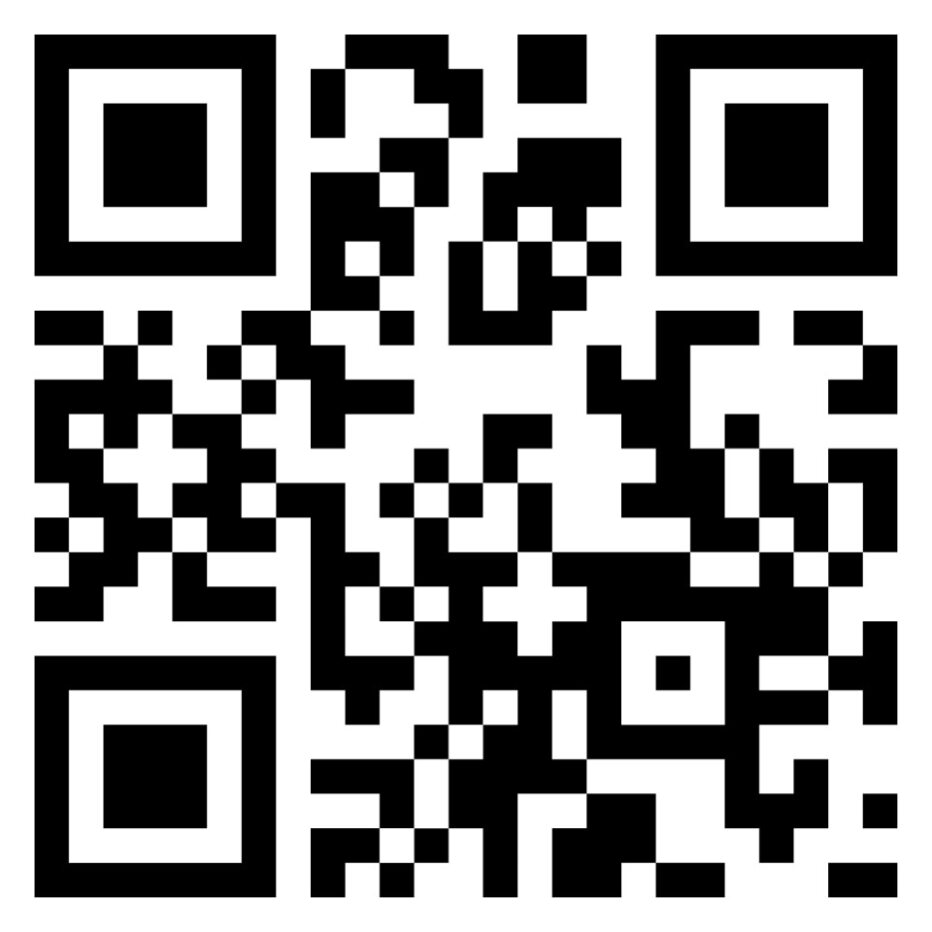 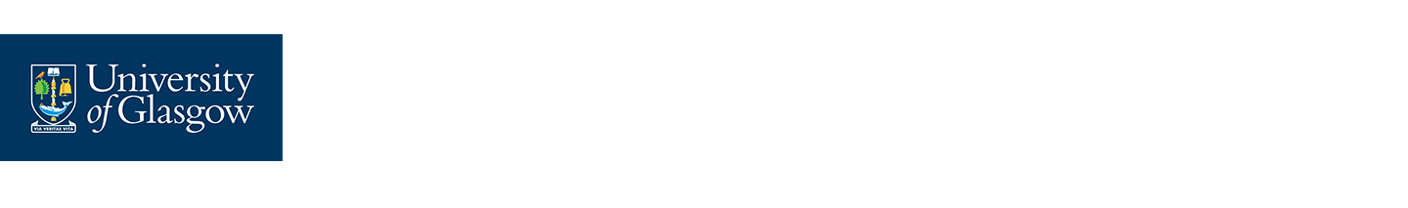 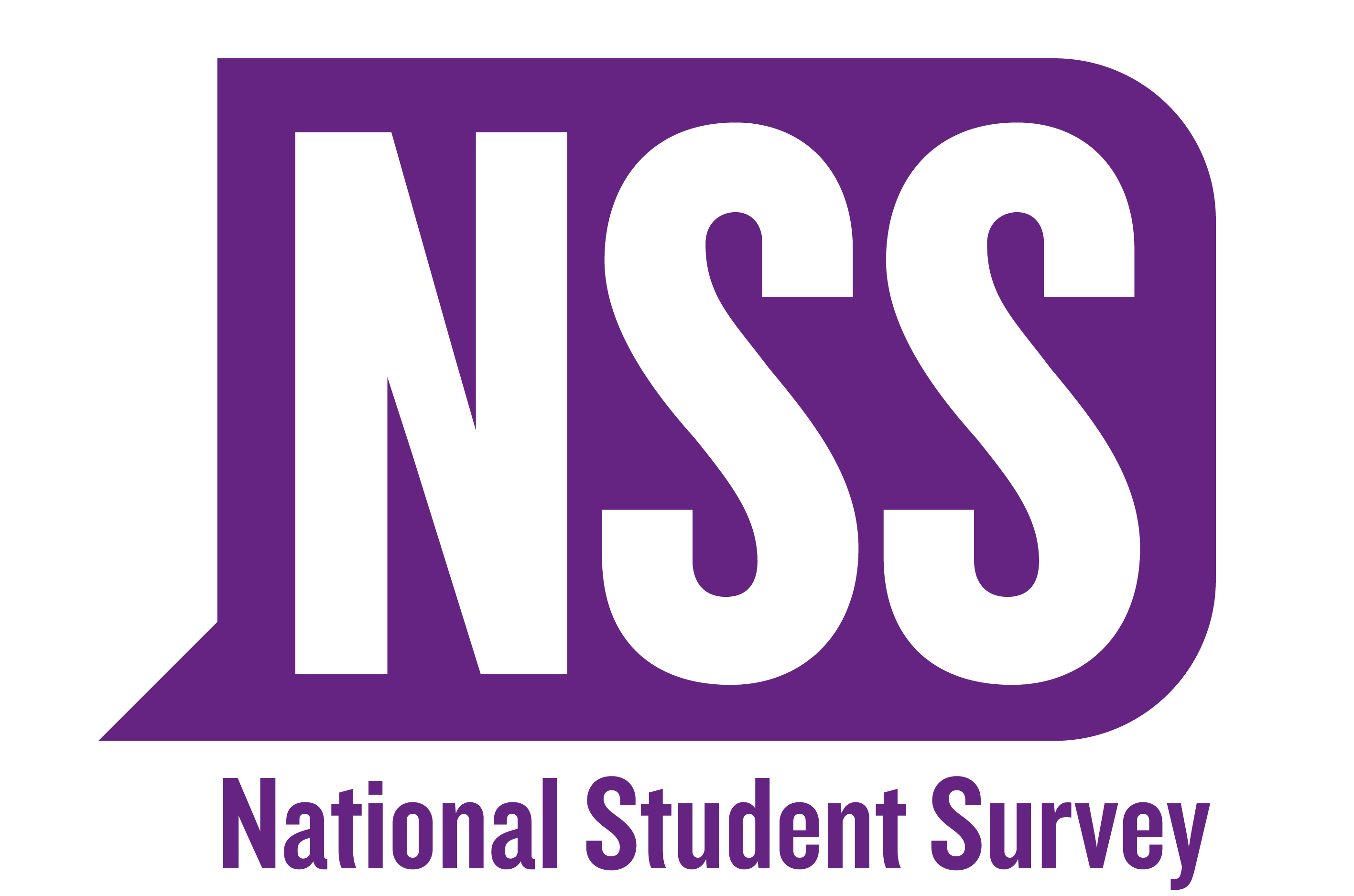 Students can get help from
thestudentsurvey.com – particularly the FAQs
By emailing the UofG Survey Team at: UofGSurveys (planning-central-surveys@glasgow.ac.uk)
By emailing Ipsos MORI at: thestudentsurvey@ipsos.com
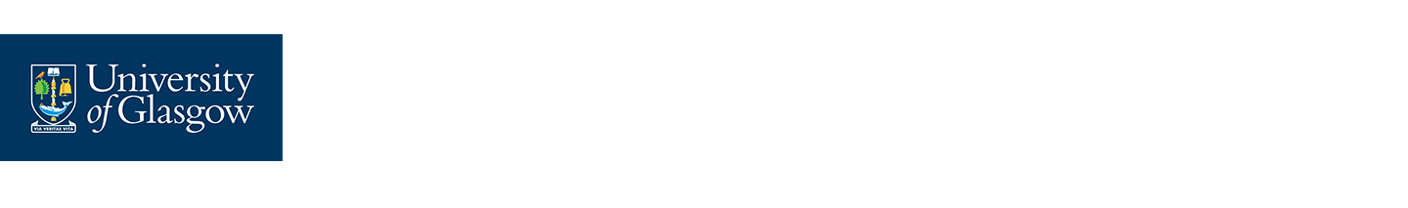 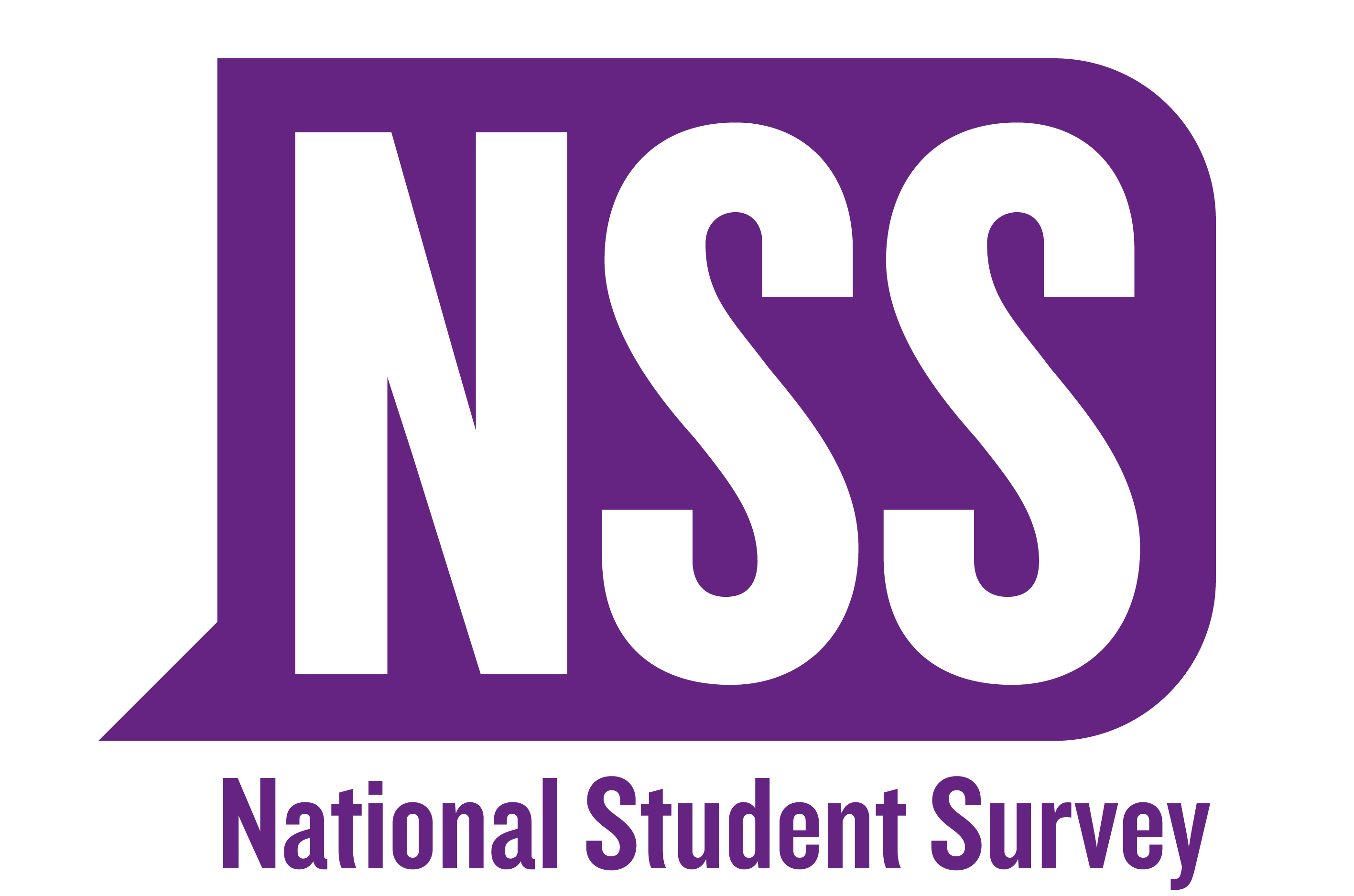 Staff can get help from
The UofG Survey Team or the Student Communications Team at:  UofGSurveys (planning-central-surveys@glasgow.ac.uk)

Jacqueline MacGowan - Jacqueline.MacGowan@glasgow.ac.uk

Jacqueline Jack - Jacqueline.Jack@glasgow.ac.uk

Yammer ‘UofG Surveys’ group